Herzlich willkommen zum Elterninformationsabend Mittagsverpflegung
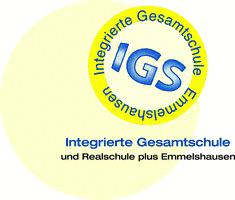 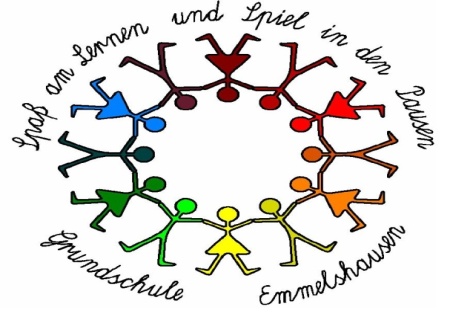 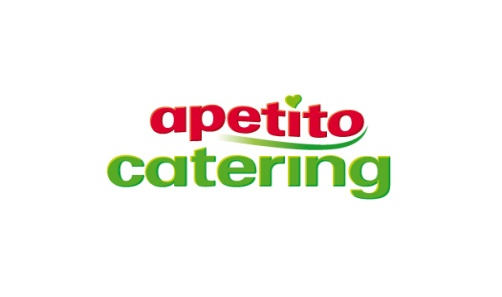 Grundlegende Überlegung
Die Schüler der Ganztagsschule haben ein umfangreiches Tagesprogramm, das sie nur dann erfolgreich bewältigen können, wenn eine gute und gesunde Ernährung gewährleistet ist.
Das bedeutet für uns…
Die Teilnahme muss jedem Schüler und Lehrer möglich sein.
Das Mittagessen muss eine hohe Akzeptanz in der Schulgemeinschaft finden.
Das Mittagessen soll die Qualität des gesamten Schullebens erhöhen.
Das Miteinander der Kinder soll gefördert werden.
Das bedeutet für uns
Die Lebensmittelauswahl soll vielfältig sein. Die Schüler sollen verschiedene Lebensmittel, Geschmacksrichtungen oder Zubereitungsarten nach Saison und Regionen kennen lernen.
Auf Fertigprodukte soll weitestgehend verzichtet werden. Ideal ist die frische Zubereitung der Speisen.
Bei jährlichen Befragungen werden Daten erhoben, die Aufschluss über die Akzeptanz des Mittagessensangebots geben.
Das sollte für die Schüler (und uns) in der Mensa selbstverständlich werden
Ich stelle mich ruhig in der Schlange an.
Ich probiere alles.
Ich lege Messer, Gabel, Löffel, Serviette aufs Tablett.
Ich hole Wasser.
Ich esse in Ruhe.
Ich esse mit Messer und Gabel.
Ich erbitte nur so viel Nachschlag, wie ich auch tatsächlich essen kann.
Selbstverständlichkeiten
Nach dem Essen bringe ich das Tablett zur Abräumstation.
Teller, Schüsseln und Tabletts werden ordentlich gestapelt.
Ich verlasse meinen Essensplatz in einem sauberen Zustand.
Ich stelle mich mit den anderen Schülern auf.
Ich nehme Rücksicht, drängele und renne nicht.
Wir benötigen Ihre Unterstützung
Bitte achten auch Sie zu Hause darauf, dass das gemeinsame Essen mehrere Funktionen haben sollte:
	
	Genuss
	Erziehung
	Kommunikation